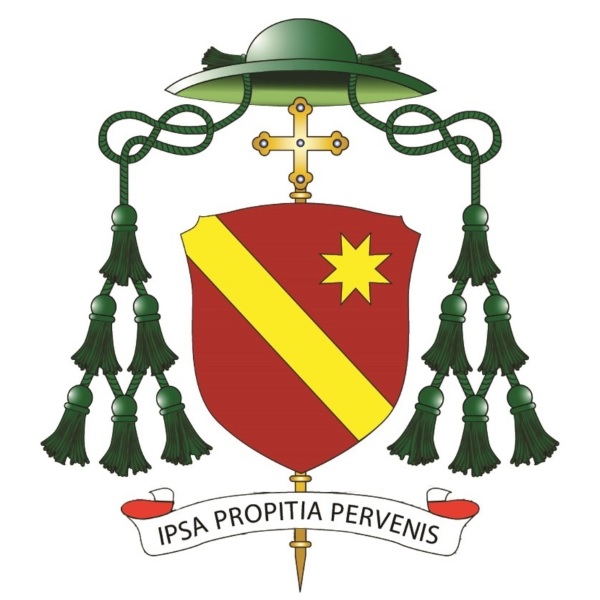 I CANTIERI DI BETANIA
Anno SINODALE 2021 – 2022
DIOCESI DI TRIVENTO
1. Note GENERALI
Approndire la cura delle relazioni rispetto ai mondi trascurati il I Anno;
Approfondire ed integrare il metodo della conversazione spirituale;
Continuare l’ascolto dei mondi meno coinvolti il I Anno;
Promuovere la corresponsabilità di tutti i battezzati;
Snellire le strutture per un annuncio più efficace del Vangelo.
2. L’ICONA : GESU’ MARTA E MARIA: CHIESA COME CASA DI BETANIA
Un gruppo cammina insieme a Gesù : è la Chiesa, composta da tutti i tipi che percorrono le vie del mondo di tutti; sono Dodici, donne, peccatori e peccatrici, che percorrono le strade di tutti, compresi i non credenti; uomini e donne come gli altri, ma con lo sguardo illuminato dalla fede nel Salvatore.
Primo anno : strada percorsa insieme con Gesù: proseguire questo stile; coinvolgere le persone ai margini; avviare una nuova esperienza di Chiesa
Metodo della conversazione spirituale, per favorire discernimento comunitario, ricerca di vera sintonia sotto la guida dello Spirito
Da qui i CANTIERI SINODALI.
PRIMO CANTIERE: IL CANTIERE DELLA STRADA E DEL VILLAGGIO
AMBITI:
VASTO MONDO DELLA POVERTA’:  indigenza, disagio, abbandono, fragilità disabilità, forme di emarginazione, sfruttamento, esclusione e discriminazione nella comunità cristiana e nella società
GLI AMBIENTI DELLA CULTURA: scuola, università, ricerca
GLI AMBIENTI DELLE RELIGIONI E FEDI : ortodossia, Islam, Testimoni di Geova
GLI AMBIENTI DELLE ARTI E DELLO SPORT
GLI AMBIENTI DELL’ECONOMIA E FINANZA
GLI AMBIENTI DEL LAVORO, DELL’IMPRENDITORIA E DELLE PROFESSIONI
GLI AMBIENTI DELL’IMPEGNO POLITICO E SOCIALE
GLI AMBIENTI DELLE ISTITUZIONI CIVILI E MILITARI
GLI AMBIENTI DEL VOLONTARIATO E TERZO SETTORE
Problematica : LA QUESTIONE DEI LINGUAGGI: social, ambienti digitali, fratture prodotte dall’emarginazione
Adattare la conversazione spirituale  ad ambienti non cristiani
DOMANDE PRIMO CANTIERE
Quest’anno verso quali ambienti vitali possiamo allargare il raggio del nostro ascolto, aprendo dei cantieri?
• Quali differenze e minoranze chiedono una specifica attenzione da parte delle comunità cristiane? Cosa comporterà per la Chiesa assumere queste attenzioni?
Di quali linguaggi dobbiamo diventare più esperti? Come possiamo imparare una lingua diversa dall’“ecclesialese”?
Come comunità ecclesiale, da quali attori o gruppi sociali possiamo imparare o avere imparato qualcosa?
 Come possiamo adattare il metodo della conversazione spirituale ai diversi ambiti della vita sociale e civile?
SECONDO CANTIERE: IL CANTIERE DELL’OSPITALITA’ E DELLA CASA
AMBITI:
L’EFFETTIVA QUALITA’ DELLE RELAZIONI COMUNITARIE E LA TENSIONE DINAMICA TRA FRATERNITA’ E MISSIONE
LA QUESTIONE DELLE STRUTTURE, DA PORRE A SERVIZIO DELLA MISSIONE E NON ASSORBENTI ENERGIE PER IL SOLO AUTO MANTENIMENTO. VERIFICA DI SOSTENIBILITA’ e FUNZIONALITA’.
L’IMPATTO AMBIENTALE E LA PARTECIPAZIONE ALLA CURA DEL CREATO
IL DECENTRAMENTO PASTORALE E DELLE STRUTTURE AMMINISTRATIVE PER UNA PRESENZA DIFFUSA SUL TERRITORIO 
ANALISI E RILANCIO DEGLI ORGANISMI DI PARTECIPAZIONE ECCLESIALE PERCHE’ SIANO LUOGHI DI REALE DISCERNIMENTO COMUNITARIO, CORRESPONSABILITA’.
DOMANDE SECONDO CANTIERE
Quali funzioni e impegni sono davvero necessari all’evangelizzazione e quali sono solo vòlti a conservare le strutture? Quali delle nostre strutture si potrebbero snellire per servire meglio l’annuncio del Vangelo?
Che cosa chiedono gli uomini e le donne del nostro tempo, per sentirsi “a casa” nella Chiesa?
Quali passi avanti siamo disposti a fare, come comunità cristiane per essere più aperte, accoglienti e capaci di curare le relazioni? Esistono esperienze ospitali positive per ragazzi, giovani e famiglie (ad es. l’oratorio)?
Che consapevolezza abbiamo nelle comunità cristiane di essere diocesi, Chiesa locale?
Quale autorità, tra funzione consultiva e deliberativa, si è disposti a riconoscere agli organismi di partecipazione ecclesiale nell’esercizio della comune vocazione battesimale? In quale direzione andrebbero riformati?
 Che cos’è che aiuta a vivere l’esperienza cristiana nelle case e cosa servirebbe per essere aiutati a viverla meglio?
TERZO CANTIERE: IL CANTIERE DELLE DIACONIE E DELLA FORMAZIONE SPIRITUALE
AMBITI:
RICONNETTERE IL SERVIZIO (DIACONIA) CON LA RADICE SPIRITUALE DELLA PREGHIERA E DELLA PAROLA, ALL’ASCOLTO RECIPROCO
LA FORMAZIONE DEI LAICI
LA FORMAZIONE DEI MINISTRI ORDINATI
LA FORMAZIONE DEI CONSACRATI E DELLE CONSACRATE
LA FORMAZIONE AI MINISTERI ISTITUITI: Accolito, Lettore, Catechista.
LE ALTRE VOCAZIONI E I SERVIZI ECCLESIALI CHE VENGONO DALLA VOCAZIONE BATTESIMALE DI POPOLO SACERDOTALE, PROFETICO, REGALE
LA CORRESPONSABILITA’ FEMMINILE ALL’INTERNO DELLA COMUNITA’ CRISTIANA
DOMANDE TERZO CANTIERE
Come possiamo evitare la tentazione dell’efficientismo affannato o “martalismo”, innestando il servizio dell’ascolto di Dio e del prossimo? Esistono esperienze positive in merito?
Che cosa può aiutarci a “liberare” il tempo necessario per avere cura delle relazioni?
Come coinvolgere le donne e le famiglie nella formazione e nell’accompagnamento dei presbiteri?
Quali esperienze di ascolto della Parola di Dio e crescita nella fede possiamo condividere (gruppi biblici, incontri nelle case, lectio divina, accompagnamento spirituale di singole e coppie, processi formativi a tutti i livelli...)?
Quali sono i servizi e i ministeri più apprezzati e quelli che si potrebbero promuovere nella nostra comunità cristiana? E ancora: quale spazio rivestono o possono rivestire nelle comunità cristiane le persone che vivono forme di consacrazione e di vita contemplativa?
IL QUARTO CANTIERE : LE URGENZE DELLA DIOCESI DI TRIVENTO
Tutti sono invitati a riprendere in mano la SINTESI DIOCESANA e I DIECI PUNTI NAZIONALI, che vengono consegnati ad ogni parrocchia in cammino oggi o portati personalmente ai  Parroci e ai Referenti Sinodali delle Parrocchie dai Referenti Diocesani; 
Nei primi 20 giorni di settembre 2022 nelle parrocchie i gruppi sinodali si devono incontrare e dibattere su questi documenti e proporre ciascuna parrocchia le tematiche per IL CANTIERE NUMERO QUATTRO, LE URGENZE DELLA DIOCESI DI TRIVENTO.
Dopo il 20 settembre 2022 la Commissione Sinodale Centrale si incontrerà on line o in presenza per allestire il QUARTO CANTIERE, che passerà prima all’esame del CONSIGLIO PRESBITERALE e poi del CONSIGLIO PASTORALE DIOCESANO e sarà ufficializzato entro il 15 ottobre 2022, all’avvio dell’Anno Pastorale.
Per quello che concerne i cantieri UNO, DUE E TRE, valutato il materiale e i suggerimenti della CEI, saranno allestiti contemporaneamente ed entro il 15 ottobre 2022 dalla Commissione Sinodale Centrale.